Функціональні вузлимікропроцесорної техніки
Ніконова А.О.
ОСОБЛИВОСТІ МІКРОПРОЦЕСОРНИХ СИСТЕМ
Електронна система — це будь-який електронний вузол, блок, прилад або комплекс, що виконує обробку інформації.

Інтегральна мікросхема (Integrated Circuit (IC) - активні (діоди, транзистори) і пасивні (резистори, конденсатори) елементи, а також провідники, що їх з'єднують відповідно до принципової електричної схеми пристрою, виготовлені як одне ціле у єдиному технологічному циклі на кристалі напівпровідникового матеріалу. 

Напівпровідникові мікросхеми — це мікросхеми, у яких інтегральні елементи (транзистори, діоди, резистори, конденсатори) виготовляються у поверхневому шарі напівпровідникової пластини. 

Завдання — це набір функцій, виконання яких потрібно від електронної системи.
Швидкодія — це показник швидкості виконання електронною системою її функцій. 
Гнучкість — це здатність системи підлаштовуватися під різні завдання. 
Надмірність — це показник ступеня відповідності можливостей системи розв'язуваною даною системою завдання. 
Інтерфейс — угода про обмін інформацією, правила обміну інформацією, що включають електричну, логічну й конструктивну сумісність пристроїв, які приймають участь в обміні. Інша назва — сполучення. 
Процесор – електронний пристрій, призначений для розшифрування програмного коду та виконання послідовності логічних і арифметичних операцій над бітами.  
Мікропроцесор (МП) - функціонально закінчений процесор для побудови мікро-ЕОМ, реалізований у вигляді однієї або декількох великих інтегральних схем (ВІС) і призначений для обробки цифрової інформації по заданих програмах.
Мікропроцесорна система (МПС) – мікропроцесор, що програмно керує зовнішніми периферійними пристроями й елементами, призначений для цілей обчислення, контролю та керування різними пристроями (рішення спеціалізованих завдань). МПС може реалізовуватися на:
 - однокристальних мікропроцесорах ОМП (МК); 
 -секційних (багатокристальних) МП; 
- складних матричних програмованих логічних схемах (ПЛІС, PLD, CPLD і ін.). 
Драйвер — це програмний модуль між операційною системою та апаратним забезпеченням, який дозволяє оператору (програмісту) керувати різними пристроями будь-якої складності за допомогою певних команд, які зрозумілі людині: не на рівні електричних сигналів, що подаються на елементи плати, а на рівні логіки. 
Операційна система - це програма, яка може інтегрувати в себе безліч драйверів у єдине ціле, тобто забезпечує безконфліктне функціонування пристроїв в єдиному програмному середовищі. Завдяки операційній системі кінцеві користувачі — звичайні люди, не фахівці — можуть упевнено працювати з логікою папок, файлів і окремих програм, не вникаючи ні в конфігурацію комп'ютера, ні вже тим більше в те, як мікросхеми передають один одному електричні сигнали.
Програми користувачів - це програмні модулі, які знаходяться над операційною системою, — ще далі від машинної логіки та ще ближче до  людської: до логіки фахівця. Наприклад, інженер-електрик глибоко не знаючи комп'ютер та операційну систему без проблем може завантажити програму моделювання і в ній працювати, користуючись знаннями електротехніки. 
Платформа — це програма, яка дозволяє встановлювати на неї спеціалізовані програмні модулі. 
Операційна система — це теж платформа, тому що на неї встановлюються всі інші програми, але частіше мається на увазі платформа спеціалізована, на яку можна в різних комбінаціях встановлювати готові модулі для рішення вузьких завдань. У платформі є ядро, яке організовує взаємодію модулів — аналогічно материнській платі, куди підключаються різні пристрої. За рахунок готових модулів функціональність такого комплексу можна розширювати. 
Код (програма) — це по суті теж саме (текст): з боку користувача – програма, з боку програміста представляє собою код. Якщо ми використовуємо її, як знаряддя, не заглиблюючись в суть, то частіше говоримо про програму, а якщо переписуємо або дописуємо, – то про код. Код і алгоритм співвідносяться як текст і його зміст. Допустимо, потрібно порахувати швидкості руху електронів в провіднику. Формули нам дасть математик.
Алгоритм — це описані людською мовою кроки, які людині потрібно зробити, щоб з вихідних даних, наприклад діаметра провідника і його довжини, одержати нові необхідні дані. Наприклад: «Взяти формулу номер один. Підставити в неї значення. Розрахувати... Взяти формулу номер два...» Маючи алгоритм, можна одержати бажаний результат, навіть не розуміючи, що та навіщо ми робимо. 
Код — це бінарний текст, який «пояснює» комп'ютеру, як йому виконувати алгоритм, виконаний на одній з мов програмування.
Основу сучасних пристроїв обробки інформації складають цифрові (логічні) ІМС.
Аналіз роботи цифрових пристроїв базується на використанні апарату математичної логіки – алгебри Джорджа Буля (1815 – 1864 рр.). 
В її основі лежить поняття події, що оцінюється з точки зору її настання: вона може настати або не настати. Тоді кожну подію можна вважати істинною, що може моделюватися одиницею «1» (високим рівнем напруги при електричному моделюванні), або хибною – моделюється нулем «0» (низьким рівнем напруги). 
Обробка інформації, поданої у вигляді подій, ведеться у двійковій системі числення. Вона має тільки дві цифри: 0 і 1. Величина, котра може приймати тільки ці два значення, називається двійковою (логічною) змінною. Складна подія, що залежить від декількох двійкових змінних, називається двійковою (логічною, перемикальною) функцією
                                      y = f (х1, х2, ... , хn) , де х = {1,0}.
Реалізація простих логічних функцій. Логічні елементи
Практична реалізація аналітичного опису подій алгебри логіки виконується у вигляді логічних схем, що будуються з логічних елементів як логічні (цифрові) автомати. При цьому проектувальника, зазвичай, не цікавить внутрішня будова логічних елементів. Вони розглядаються як функціональні вузли обробки цифрової інформації. Отже, однією з найпростіших логічних функцій є функція заперечення НІ, яку ще називають операцією інверсії. Графічне позначення елемента, що реалізує таку функцію наведено на рисунку. У якості такого елемента може бути використано, наприклад, транзисторний ключ – підсилювач з СЕ, що працює у ключовому режимі: при високому рівні напруги на його вході на виході матимемо низький і навпаки
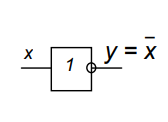 Функцію, що її виконує логічний пристрій, для полегшення сприйняття часто представляють у вигляді таблиці, яку називають таблицею істинності. Кількість стовбців цієї таблиці дорівнює числу змінних, що входять до функції і є ще один стовбець, у якому вказують значення функції для кожної з можливих комбінацій вхідних змінних, а їхньому числу відповідає кількість рядків таблиці. У загальному випадку кількість рядків дорівнює 2n , де n – число змінних. Об’єднану таблицю істинності деяких основних логічних функцій, що залежать від двох змінних (усього таких функцій шістнадцять), наведено на рисунку. На рисунку також представлено інформацію про математичний запис функцій, їхні назви, графічне позначення, можливу реалізацію.
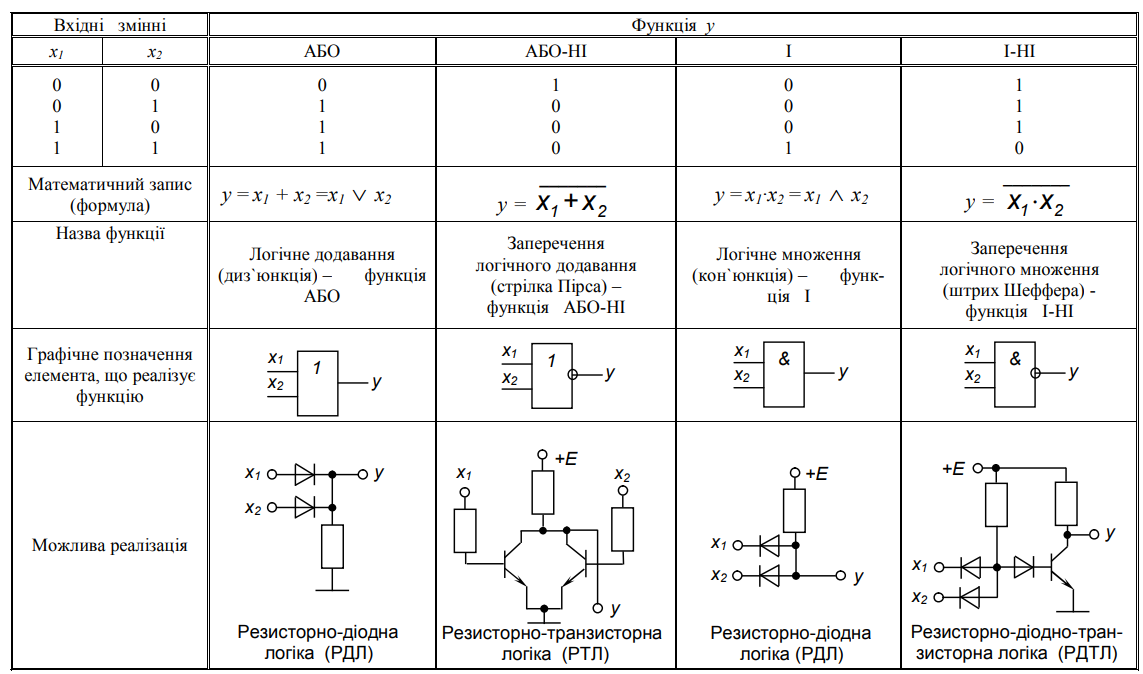 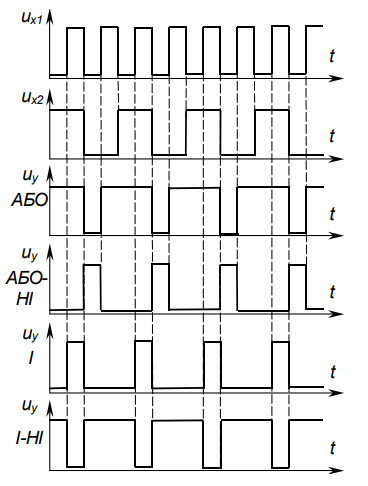 Якщо вхідні сигнали змінювати з часом, як це показано на рисунку, можна отримати часові діаграми роботи, що відповідають динамічному режиму роботи логічних елементів. У загальному випадку кількість вхідних змінних (кількість входів) логічних елементів, необхідних для реалізації складних логічних функцій, може бути будь-якою. Реально у елементів, що випускаються у вигляді ІМС, вона, як правило, складає 2 (чотири елементи в одному корпусі ІМС, що мають спільні кола живлення), 3 (три елементи), 4 (два елементи), 8 (один елемент). Частіше це елементи І-НІ, АБО-НІ .
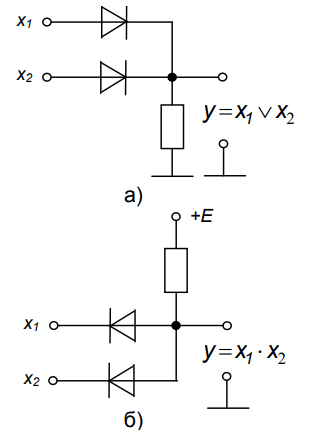 За елементною базою, на якій виконано логічні елементи, їх підрозділяють на резисторно-діодні (РДЛ – резисторно-діодна логіка),
 резисторно-транзисторні (РТЛ), 
 резисторно-діоднотранзисторні (РДТЛ),
 транзисторнотранзисторні (ТТЛ), 
 на К-МОН комплементарних транзисторах (К-МОН-логіка) і деякі інші. 
Схеми двовходових резисторнодіодних елементів 2АБО та 2І наведено на рисунку а і рисунку б відповідно.
При своїй схемній простоті вони мають суттєвий недолік: падіння напруги на діодних ключах не дозволяє реалізовувати складні логічні функції з послідовним вмиканням великого числа елементів за прийнятних значень напруги джерела живлення. Необхідно забезпечувати проміжне підсилення сигналів. Підсилення забезпечують елементи, побудовані на основі транзисторних ключів. Наприклад, це інвертор, схема якого наведена на рисунку. Зверніть увагу: подача невеликої негативної напруги зміщення Uзм забезпечує надійне закривання транзистора – збільшує завадостійкість елемента.
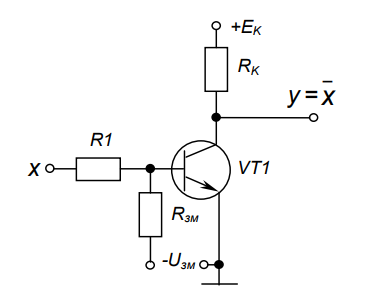 Схеми діодно-транзисторних елементів 2АБО-НІ та 2І-НІ наведено на рисунку
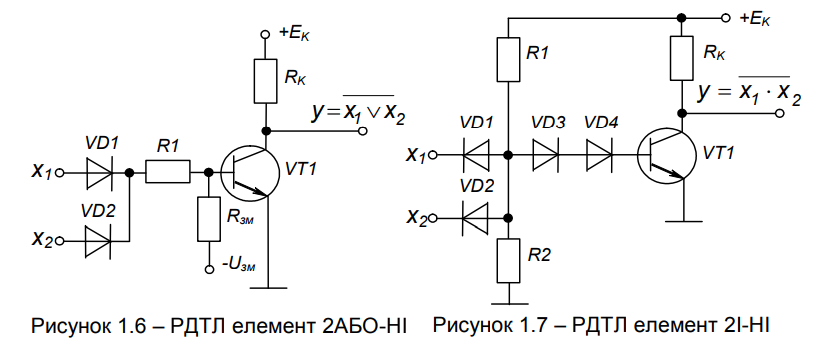 Діоди VD3 і VD4 у елемента І-НІ забезпечують виключення відкриваючої дії на транзистор напруги, що падає на діодах VD1 або VD2 (замінюють Uзм). Широке розповсюдження знайшли елементи ТТЛ. Схему двоходового ТТЛ елемента 2І-НІ наведено на рисунку 1.8. Відмінною його рисою є наявність на вході багатоемітерного транзистора VT1, що є набутком інтегральної технології і замінює вхідний діодний вузол елементів РДТЛ.
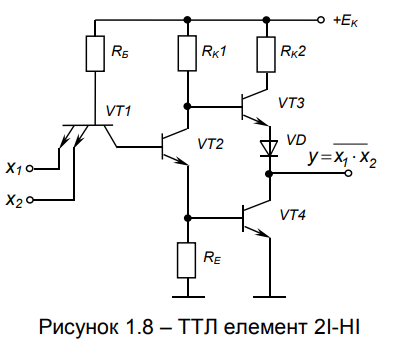 Елемент ТТЛ також має складний двотактний вихідний каскад, що дозволяє збільшити навантажувальну здатність елемента – знижує вплив опору колекторного резистора на значення напруги вихідного сигналу, що відповідає 1. Діод VD (як пороговий елемент з напругою відкривання близько 0,6 В) надійно забезпечує закритий стан транзистора VT3 при відкритому VT2 (падіння на якому складає 0,2 - 0,4 В).
Розсмоктування зарядів у базі насиченого транзистора при відкриванні триває значний час. Для його зменшення транзистору забезпечують стан, коли він закритим знаходиться на межі режимів насичення і активного. Для цього в ІМС застосовують діод Шоттки, що вмикається паралельно до переходу базаколектор транзистора (анодом до бази). Швидкодія при цьому значно підвищується. Така структура називається транзистором Шоттки. На рисунку 1.9 наведено схему двовходового елемента І-НІ, виконаного на комплементарних КМОН транзисторах. Як видно з рисунку, елемент складається тільки з чотирьох МОН-транзисторів, що одночасно виконують і роль резисторів, бо опір їхього каналу становить від десятків до сотень ом. Вихід елемента транзисторними ключами VT1 або VT2 підмикається до шини живлення, а VT3 і VT4 – до нульової шини. Діоди VD1 і VD2 забезпечують захист вхідних кіл ІМС від подачі від’ємної напруги. Зазначимо, що захисні ланцюжки встановлюють на входах багатьох видів ІМС з метою їхнього захисту як від напруги недопустимої полярності, так і від перевищення вхідною напругою допустимого значення. Наприклад, від дії статичної електрики у разі дотику людини до виводів ІМС.
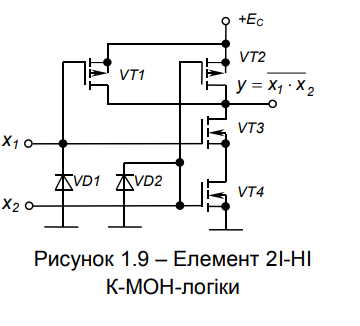 Елементи К-МОН прості у виготовленні (а значить дешеві), мають більшу завадостійкість ніж елементи ТТЛ, а за частотними властивостями у останній час наближаються до них. Перевагою К-МОН логіки є ще й те, що вона працездатна у широкому діапазоні змін напруги живлення. Так, якщо для ІМС ТТЛ типове значення напруги живлення становить 5 В ± 5 %, то для ІМС К-МОН вона може становити від 3 до 15 В.
Універсальні базиси
Логічні функції «І-НІ» (функція Шеффера) і «АБО-HІ» (функція Пірса) займають особливе положення в цифровій техніці і називаються універсальними базисами (як і елементи, що їх реалізують). Причина полягає в наступному: цифровий пристрій, що виконує будь-яку логічну функцію, можна побудувати, маючи елементи лише одного виду ("АБО-HІ" або "І-НЕ"). При інтегральній технології з погляду надійності та вартості використання однотипних елементів дуже бажано.

Операції «АБО-HІ», «І-НІ»
Операція «АБО-HІ» математично позначається стрілкою  (стрілка Пірса) і для функції двох змінних записується так:

      АБО-НІ
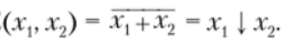 Операція "І-НІ" зображується значком штрих "|" (штрих Шеффера), і згідно з визначенням у разі двох аргументів для неї застосовується запис
І-НІ
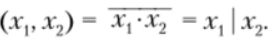 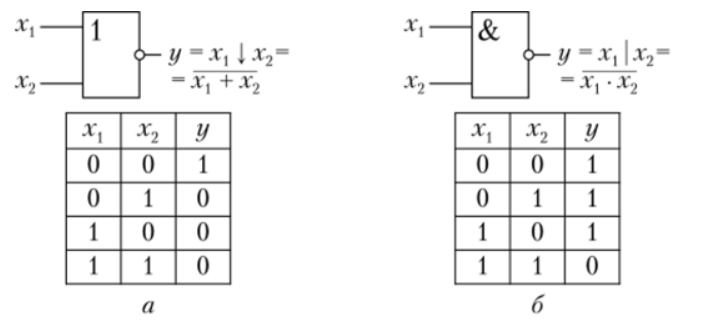 Розробити порогову логічну схему з пятью вхідними змінними. На виході має бути 1 лише тоді, коли щонайменше на 4 входах присутня 1. Реалізацію схеми виконати на елементах базису Пірса.
Розробити логічну схему зведення в квадрат двійкових чисел від 0 до 9